Frågestund UtsläppsrapporteringEU ETS 2023-03-08
Viktigt att tänka på med ERT
Man kan utsläppsrapportera utan att ha en godkänd övervakningsplan i systemet

Systemet innehåller till sin natur fler valideringar än Excelmallarna

Börja i tid, både med övervakningsplan och utsläppsrapport

Fortsätt felanmäla (instruktioner i felanmälan i FAQ) eller komma med förbättringsförslag till EUETS@naturvardsverket.se
2
NATURVÅRDSVERKET | SWEDISH ENVIRONMENTAL PROTECTION AGENCY
Glöm inte att skicka in rapporten till oss
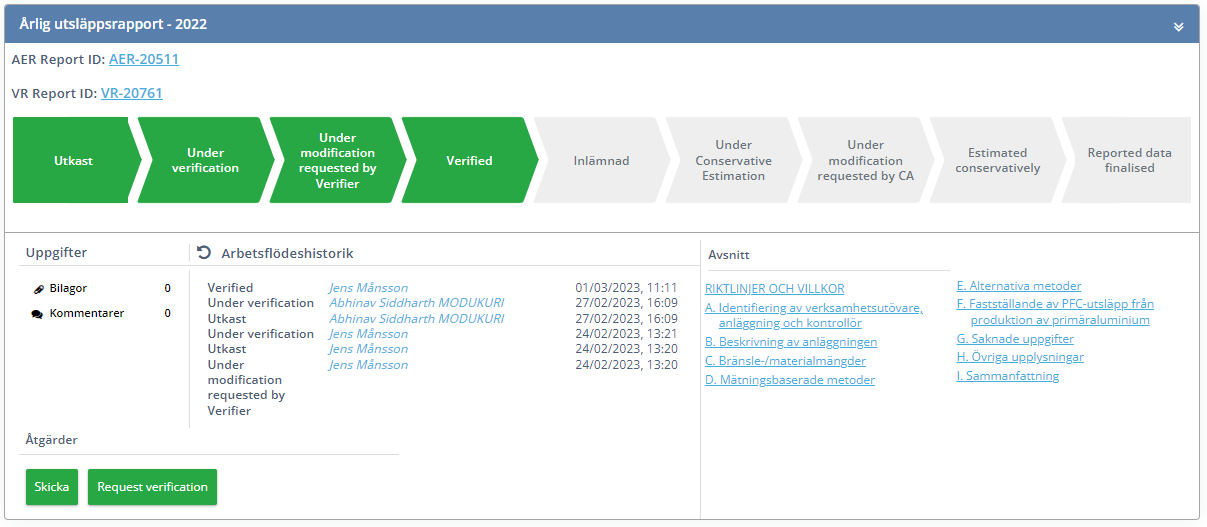 3
NATURVÅRDSVERKET | SWEDISH ENVIRONMENTAL PROTECTION AGENCY
Hur länge kommer E-CO2 finnas kvar?
ETS-portalen har redan stängts

ECO2
Kommer att avvecklas 
Dags att påbörja arkivering av handlingar om man inte redan gjort detta till sitt interna arkiv
Gällande tillstånd och ÖP har migrerats från E-CO2 till ERT och finnes under ”Uppgifter om organisationen”
4
NATURVÅRDSVERKET | SWEDISH ENVIRONMENTAL PROTECTION AGENCY
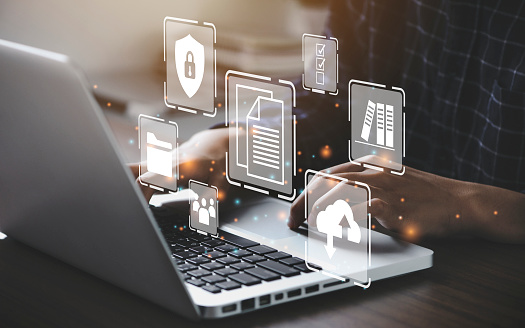 Rapportering av känslig information
Vilken information behöver vi rapportera in?
Hur sker inrapporteringen?

Vägledning om rapportering och övervakning för anläggningar och verksamheter som omfattas av säkerhetsskyddslagen (2018:585) inom EU ETS (naturvardsverket.se)
5
NATURVÅRDSVERKET | SWEDISH ENVIRONMENTAL PROTECTION AGENCY
[Speaker Notes: Som ni vet - inom ramen för EU ETS har verksamhetsutövare skyldighet att lämna en rad olika uppgifter till Naturvårdsverket. 
Det handlar bland annat om övervakningsplaner, övervakningsmetodplaner, utsläppsrapporter och verksamhetsnivårapporter, och ibland bilagor till dessa.
Det är dock viktigt att ni känner till, och vid rapportering särskilt tänker på, att det system som används för inrapportering av uppgifter inte är lämpligt för hantering av säkerhetsskyddsklassificerad information 

Sett till ovan finns det två huvudsakliga medskick jag vill ge er. Det första: fundera över vilken information ni faktiskt behöver rapportera in.
Detta gäller särskilt de många fritextfält som finns våra i formulär, där det ofta finns flexibilitet i hur detaljerad man behöver vara. 
Samma gäller för de fält som inte är obligatoriska att fylla i. 
När vi tittar närmare på den information som rapporterats in till oss så konstaterar vi två saker – inte alltför sällan ges information på en något mer detaljerad nivå än vad som efterfrågas. Och inte sällan är det just i denna detaljerade nivå som säkerhetsskyddsklassificerade uppgifter riskerar dyka upp.,
Detta vet vi också för att vi vid något eller några tillfällen uppmärksammats av er i efterhand på att säkerhetsskyddsklassificerad information faktiskt rapporterats in.
Som ni säkerligen väl känner till, kan detta handla om placeringar av bränsletankar, typ av styrsystem, märke på eventuella turbiner på en sådan detaljerad nivå att det riskerar avslöja skyddsvärd information om säkerhetskänslig verksamhet, exempelvis vad gäller reservkraftsförmåga. 
Så, tänk gärna efter på förhand hur detaljerad rapporteringen behöver vara.

Med detta sagt, ibland är det oundvikligt att även säkerhetsskyddsklassificerad information behöver lämnas i samband med rapportering, exempelvis när det handlar om obligatoriska uppgifter enligt de formulär som används.
Sådan information ska aldrig skickas in via dessa system.
Om behovet uppstår -  ta särskild kontakt med NV via EUETS@naturvardsverket.se. 
I fortsatt dialog kan ni därefter få precisera vilken information som är särskilt skyddsvärd, och vi kommer överens om lämplig form av inrapportering av just denna informationsmängd. 

Avslutningsvis – vill nämna hur viktigt det är att ni kontaktar oss om ni känner till att ni vid tidigare tillfällen har lämnat information som ni anser omfattas av säkerhetsskydd. Detta för att vi ska kunna möjliggöra korrekt hantering av sådan information]
Instruktionsfilmer
Ny film som visar ifyllnad av övervakningsplan

Nya filmer som visar ifyllnad av utsläppsrapport
Bägge dessa finns publicerade här: 
Utsläppsrapportering

Sedan tidigare publicerade instruktionsfilmer finns tillgängliga här:
Instruktionsfilm om EU ETS Reporting Tool och utsläppsrapporter (naturvardsverket.se)
Instruktionsfilm: Så här använder du e-tjänsten för ÖMP (Youtube)
Instruktionsfilm: Så här använder du e-tjänsten för ändringar av tilldelning (Youtube)
Spellista för filmer som ingår i utbildningspaket om EU ETS
6
NATURVÅRDSVERKET | SWEDISH ENVIRONMENTAL PROTECTION AGENCY
Hur du hittar information
Information har publicerats på Naturvårdsverkets webbplats & Utsläppshandel.se
Manualer och länkar till systemen ligger ute på hemsidan
Snabblänk
Lämna in handlingar (naturvardsverket.se)

Vanliga frågor och svar dokument samt vägledningar finns publicerat på naturvårdsverkets webbplats och uppdateras regelbundet
Vanliga frågor och svar i Naturvårdsverkets IT-system för handel med utsläppsrätter och EU ETS Reporting Tool (naturvardsverket.se)

Vägledning gällande utsläppsrapportering i EU ETS Reporting Tool (naturvardsverket.se)

Övriga frågor eller synpunkter hänvisas till EUETS@naturvardsverket.se
7
NATURVÅRDSVERKET | SWEDISH ENVIRONMENTAL PROTECTION AGENCY
Frågor?
8
NATURVÅRDSVERKET | SWEDISH ENVIRONMENTAL PROTECTION AGENCY